Arbeid en/of Kapitaal
uitwisseling van verschillende kosten
Kapitaal vs Arbeid: kapitaalintensiteit
Kapitaalkosten: afschrijvingen
Loonkosten
Productiefactoren nodig
KAPITAALINTENSITEIT
duur
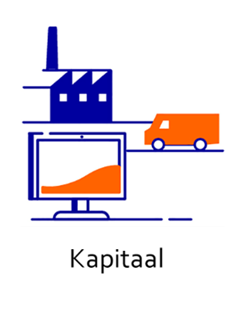 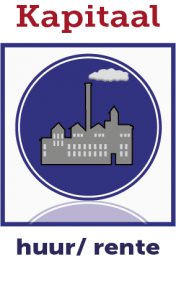 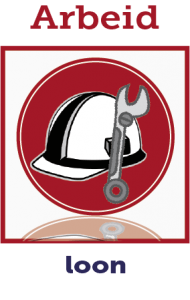 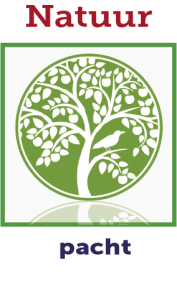 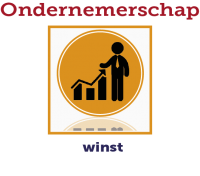 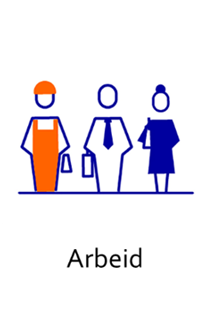 kosten
winst
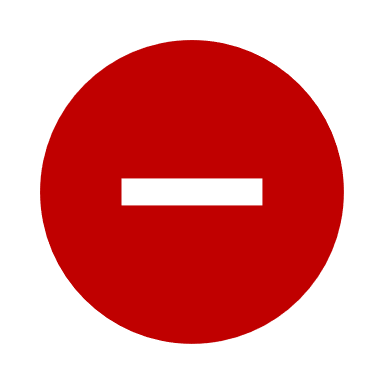 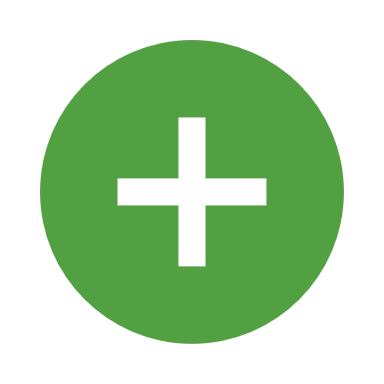 kapitaal per arbeider
Kapitaalkosten
Kapitaal
Geld lenen (of zelf opofferen) ter financiering: rentekosten

Onderhoudskosten

Energiekosten

Verzekeringskosten

Waardevermindering van kapitaalgoed: afschrijvingskosten
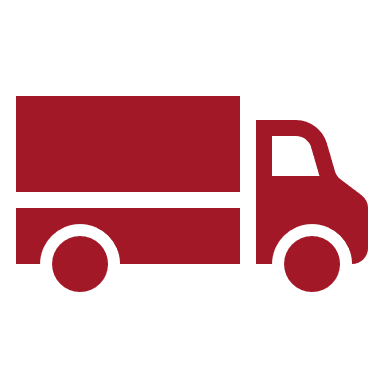 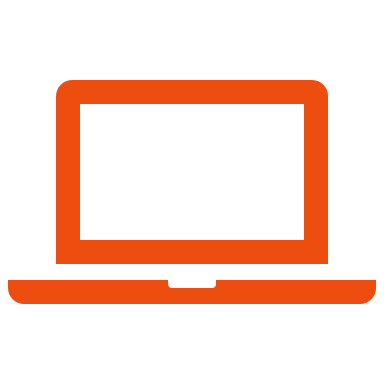 Kapitaalgoederen, of productiemiddelen, zijn goederen die gebruikt worden om andere goederen te produceren. Denk daarbij bijvoorbeeld aan machines, bedrijfsauto’s, gebouwen en voorraden.
Afschrijvingen
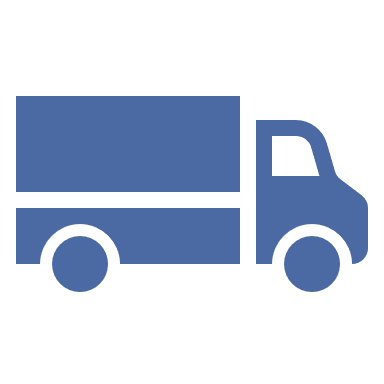 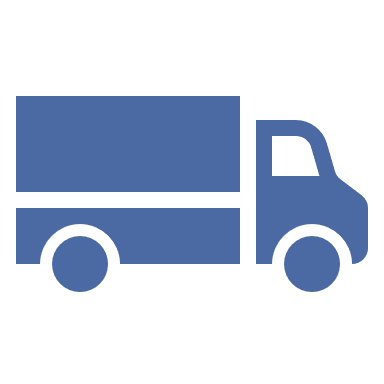 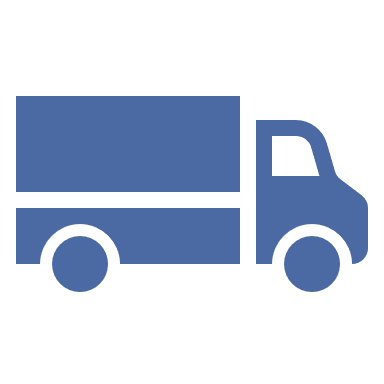 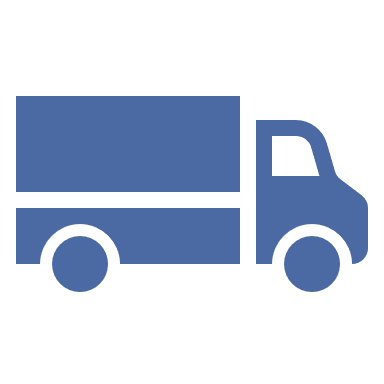 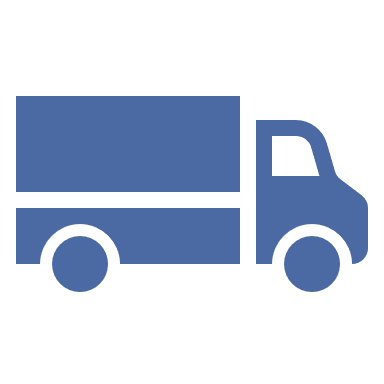 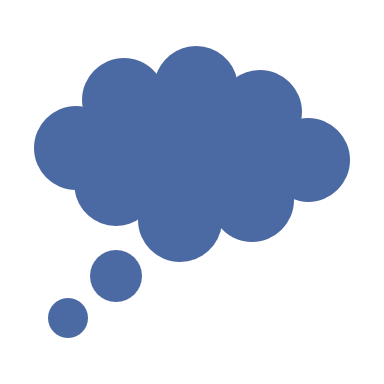 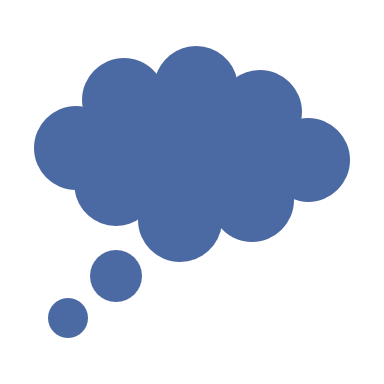 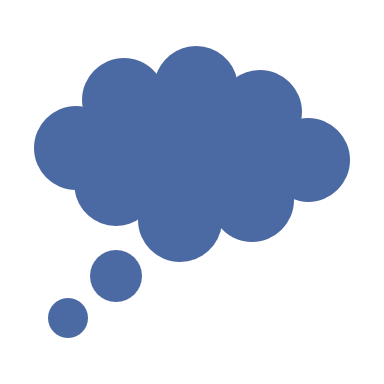 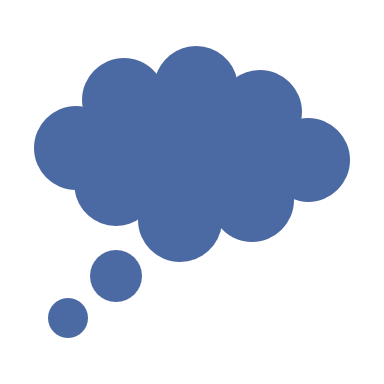 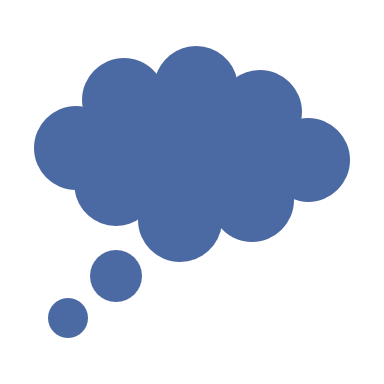 Balans 1-1-2020(× euro)
Balans 1-1-2021(× euro)
Balans 31-12-2019(× euro)
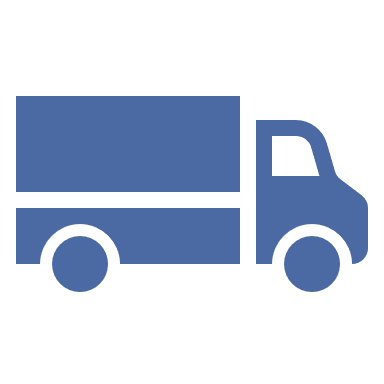 Debet / Activa
Credit / Passiva
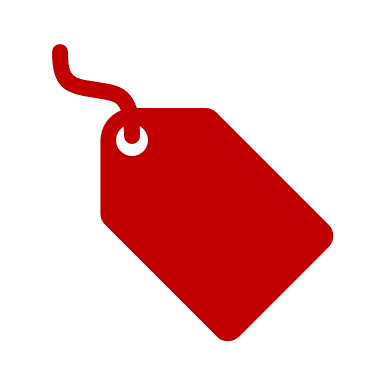 €
Vaste activa
Eigen vermogen
558.277
544.677
01/2020
2020
2021
2022
2023
2024
- 13.600
Gebouw
400.000
120.000
106.400
120.000
- 13.600
Vreemd vermogen lang
+ 80.000
Wagenpark
40.000
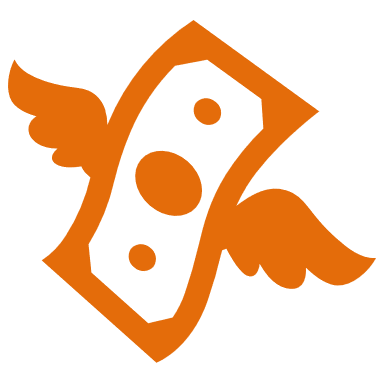 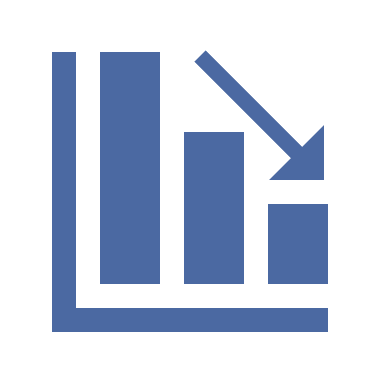 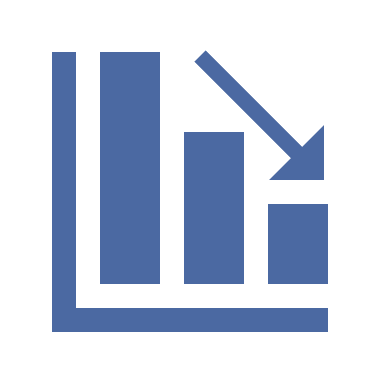 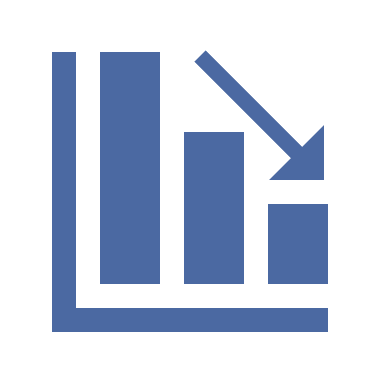 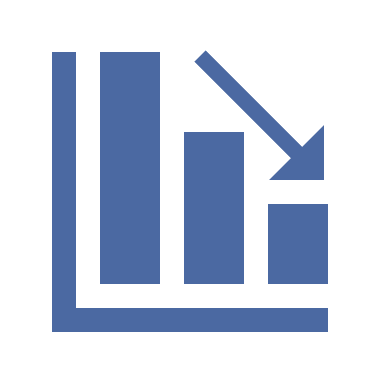 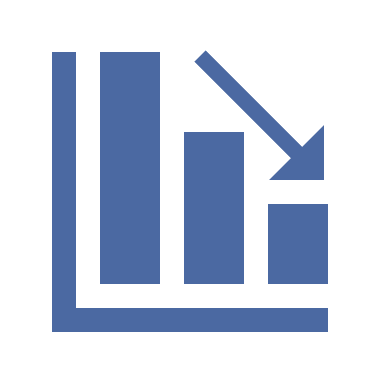 Inventaris
25.000
Hypothecaire lening
170.000
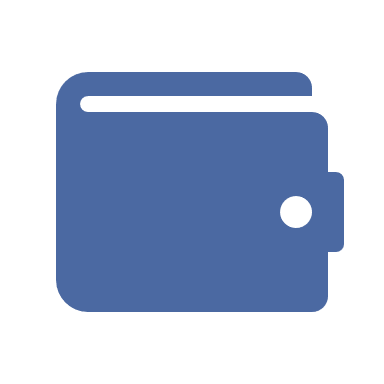 Vlottende activa
Voorraad
67.800
Vreemd vermogen kort
Debiteuren
11.063
Crediteuren
5.070
Liquide middelen
107.984
Bank
187.984
- 80.000
107.984
Afschrijven = kostenspreiden over de levensduur
Geldstroomniet gespreid
Kasgeld
1.500
733.347
733.347
719.747
719.747
Aanschaf vrachtauto op 1-1-2020 ter waarde van € 80.000
Deze zal 5 jaar gebruikt worden
Na 5 jaar levert de verkoop (verwachting) nog € 12.000 op.
Afschrijving:
kosten (80.000 – 12.000) € 68.000
verdelen over periode van 5 jaar
→ € 13.600 per jaar
Loonkosten
In de arbeidsovereenkomst worden afspraken gemaakt over het BRUTOLOON

De werknemer raakt een deel kwijt, omdat er loon- en inkomstenbelasting moet worden betaald (incl. sociale premies). Wat over blijft is het NETTOLOON

De werkgever moet bovenop brutoloon ook sociale premies betalen. Samen zijn dat de totale LOONKOSTEN
LOONKOSTEN
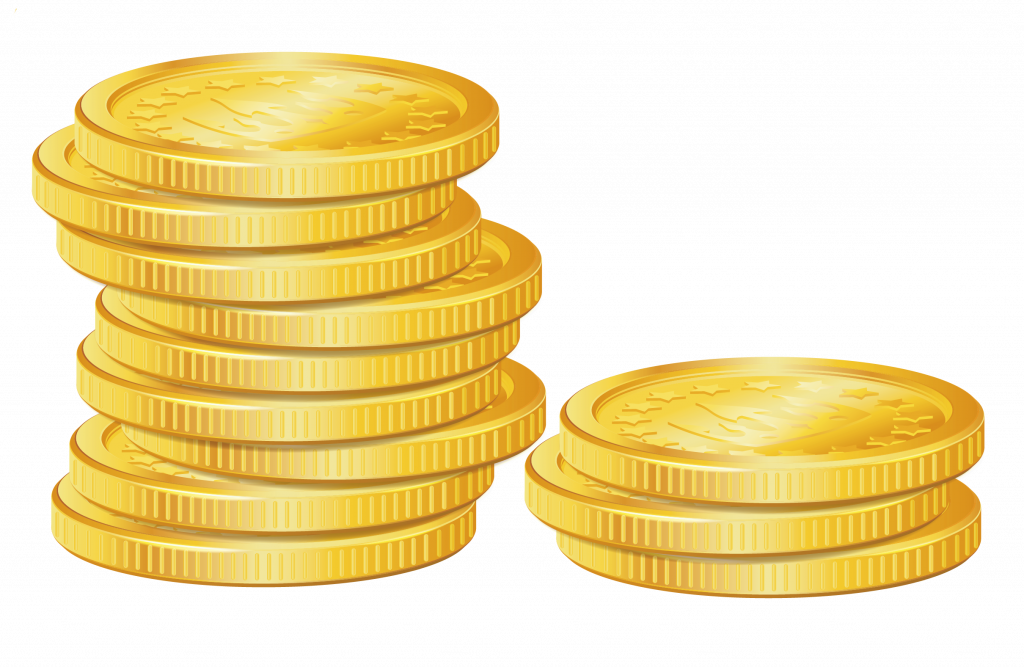 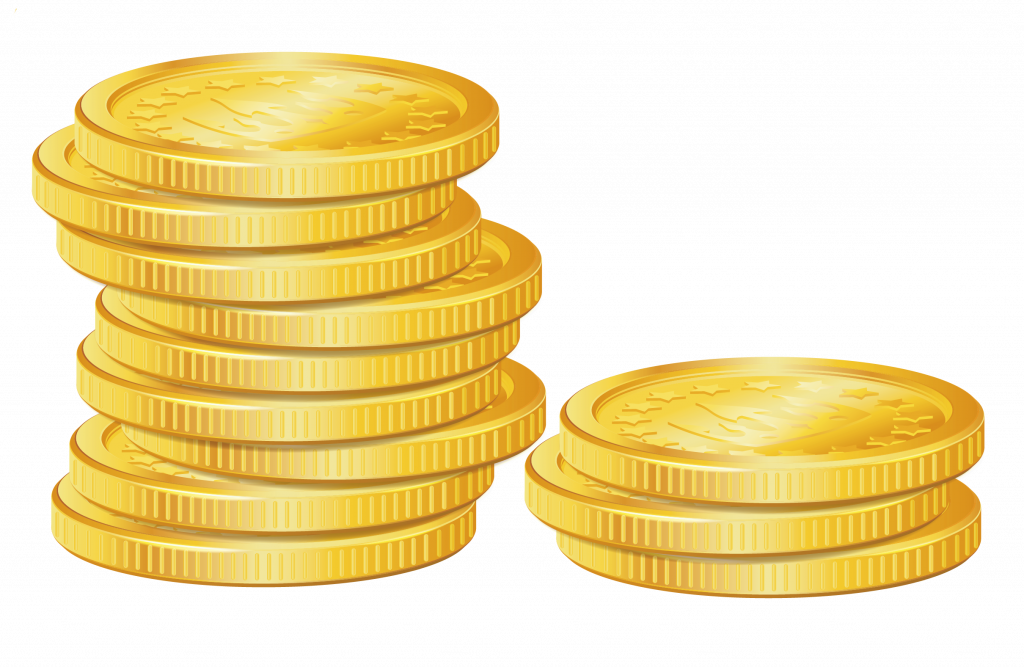 werkgeverspremies
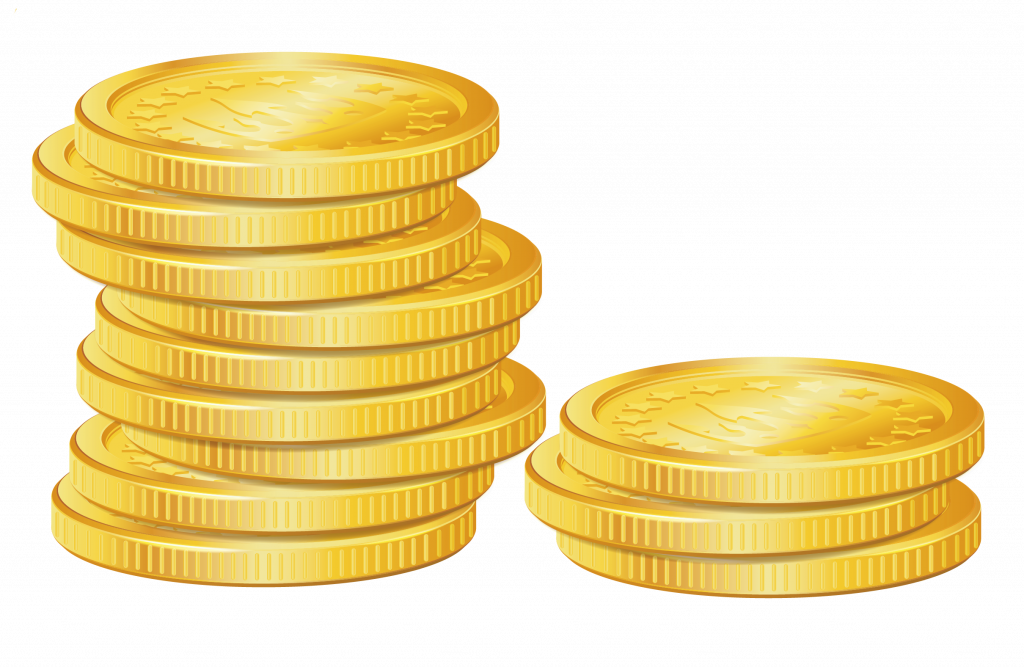 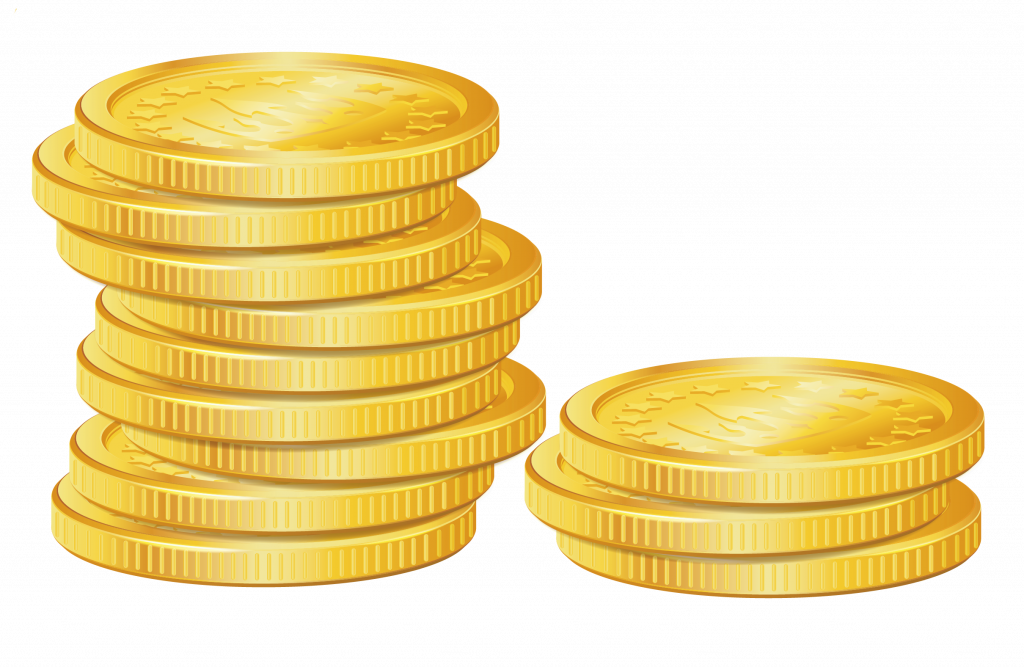 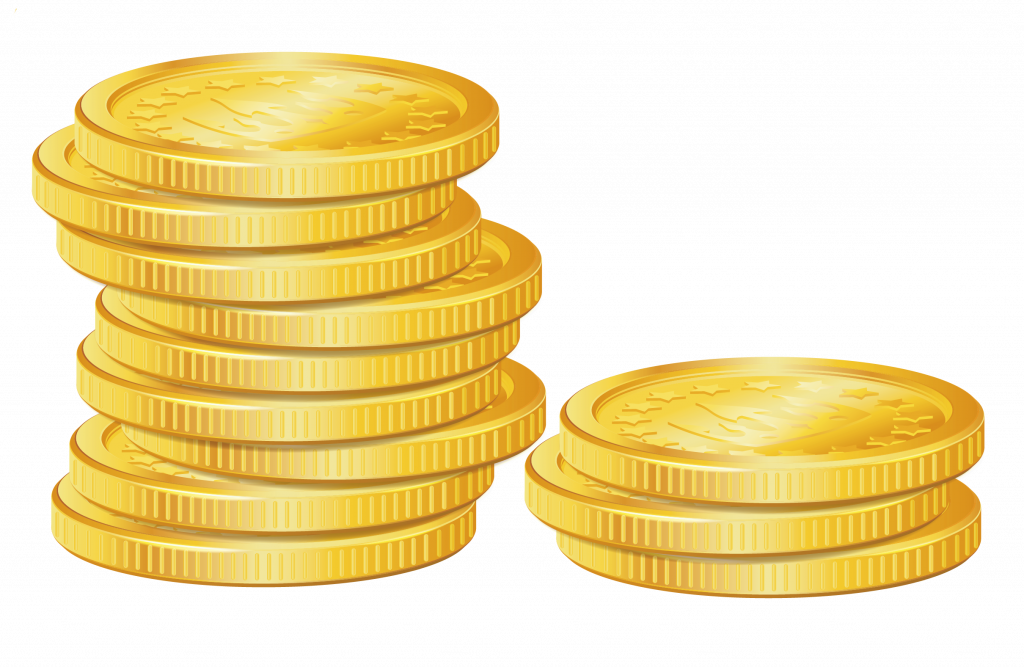 BRUTOLOON
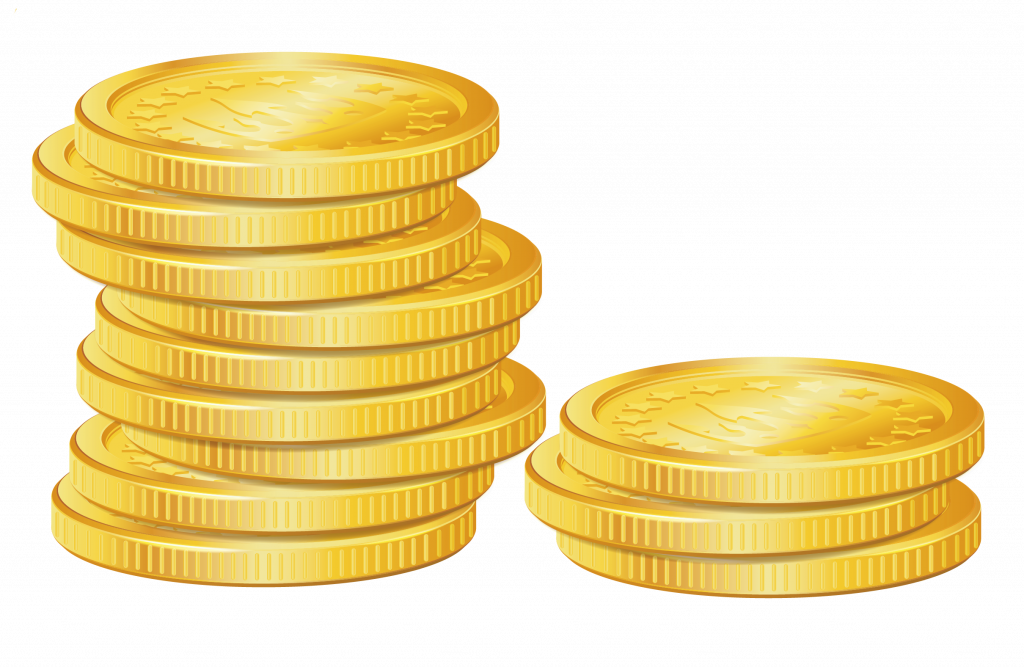 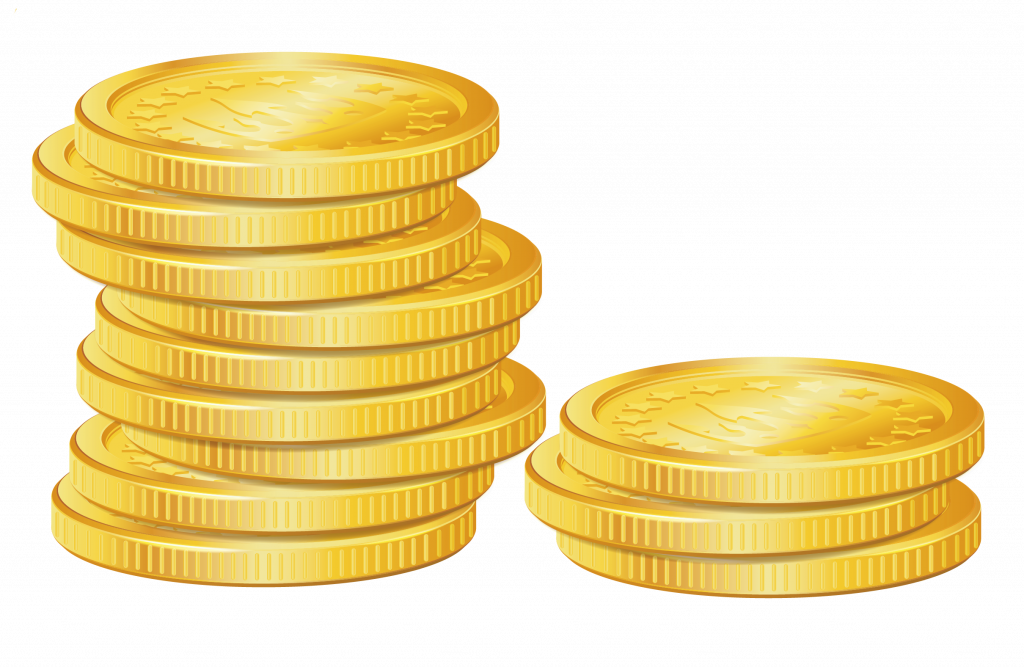 loon en inkomstenbelasting
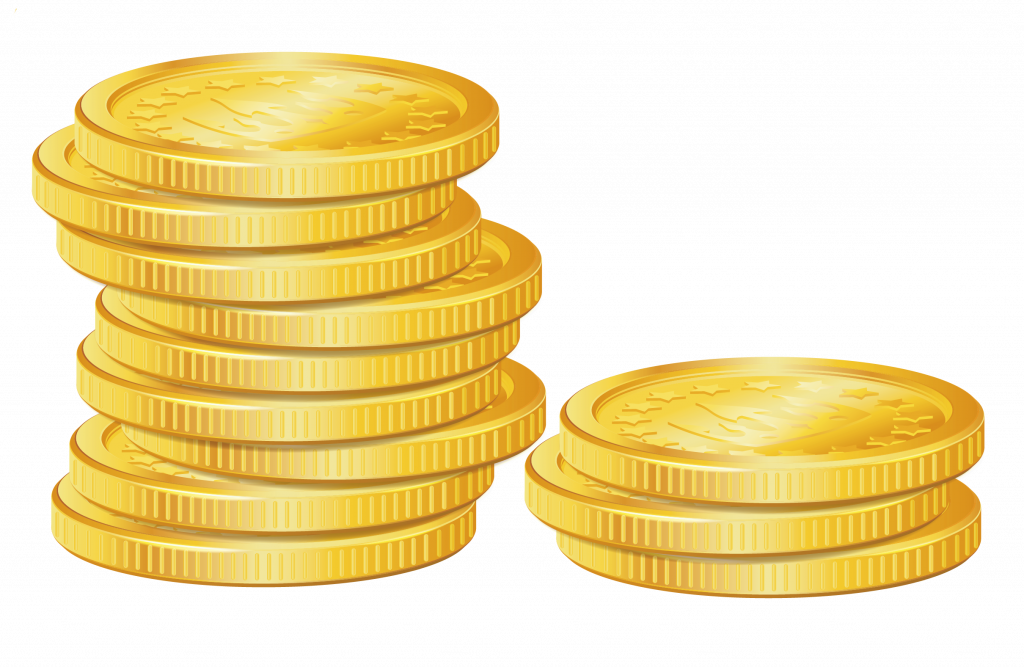 NETTOLOON
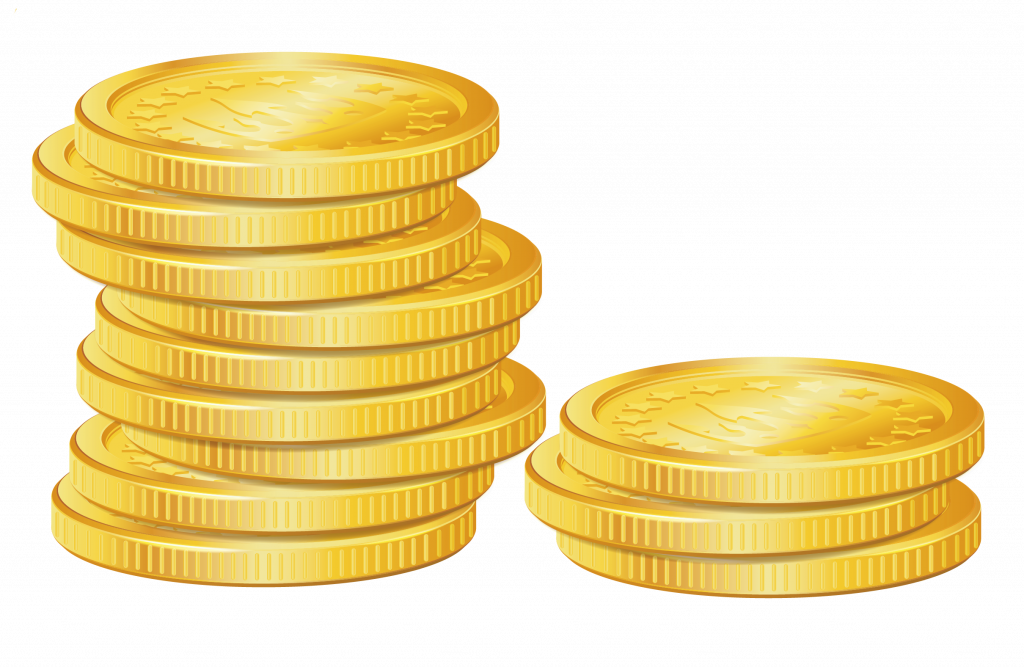 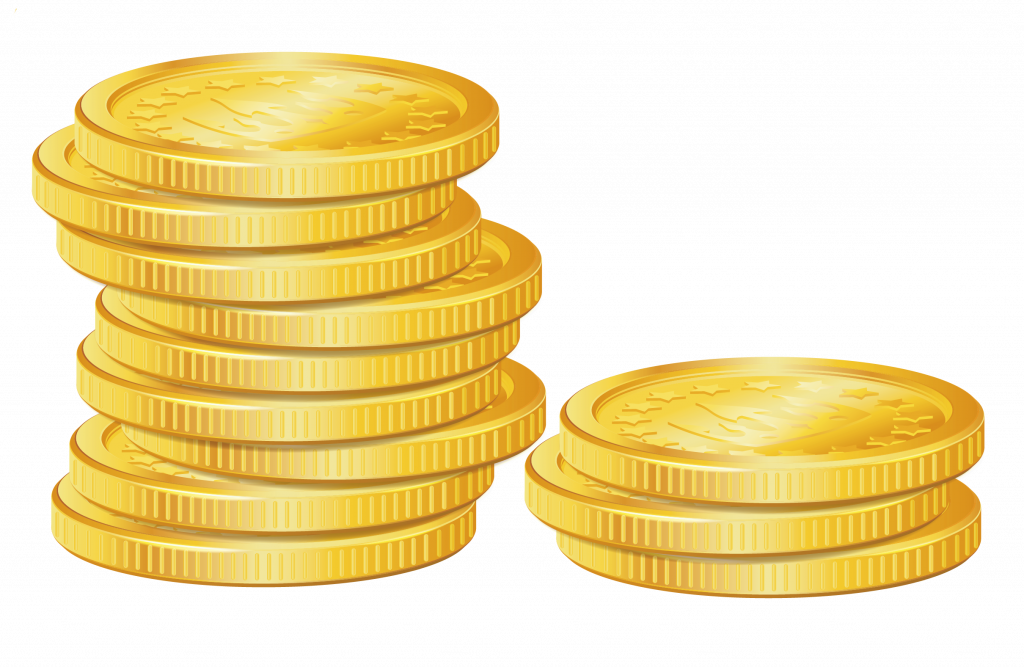 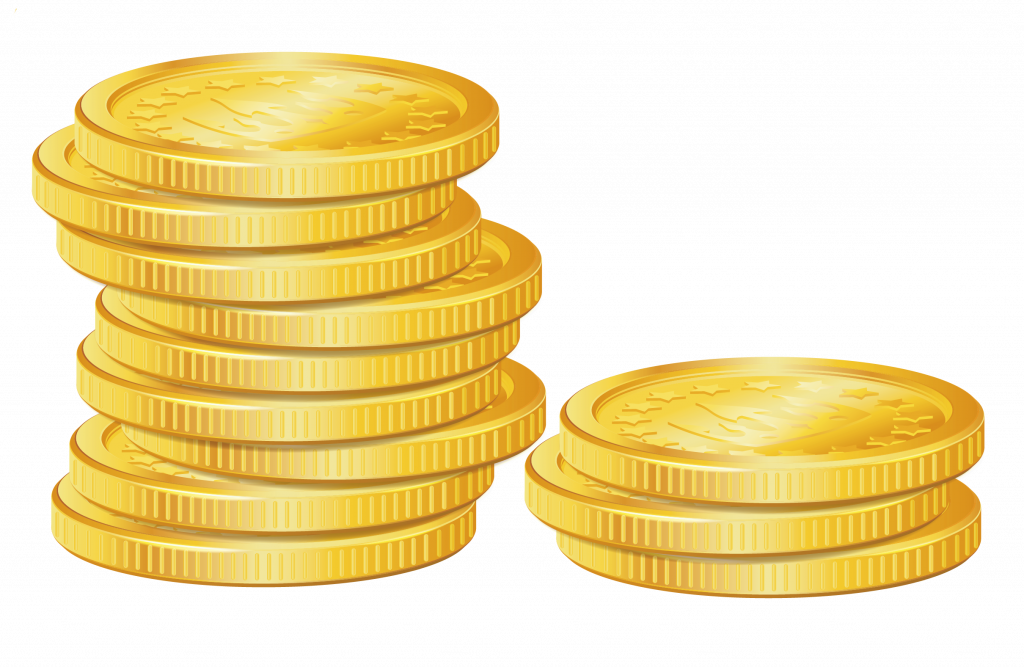 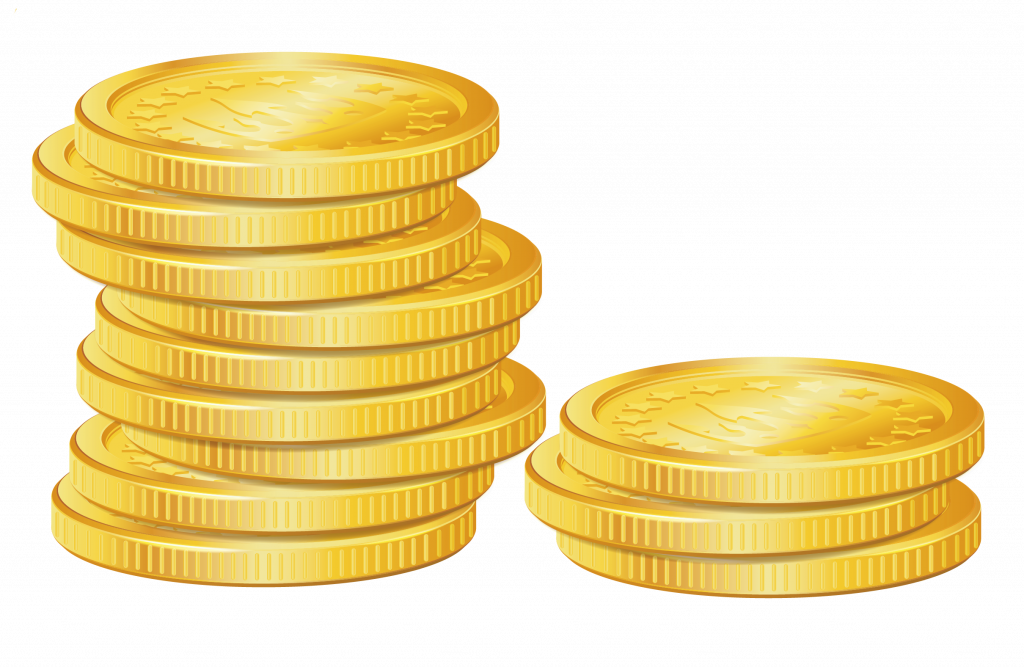 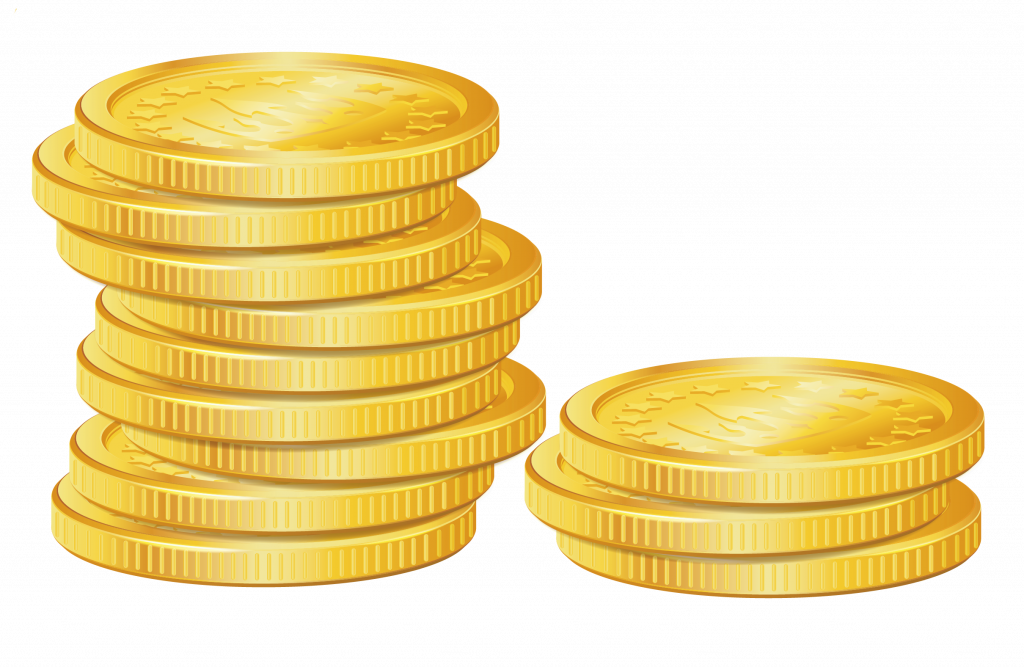 De afweging: kosten per product
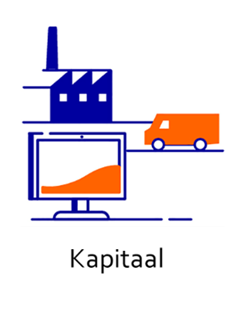 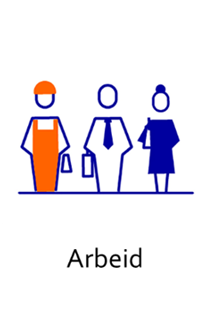 KAPITAALKOSTENper product
Totale kapitaalkosten
Productie machine
Machinekosten per product
LOONKOSTENper product
Totale loonkosten
Productie per werknemer
Loonkosten per product
arbeidsproductiviteit
Arbeidsproductiviteitproductie per werknemer per tijdseenheid
arbeids-voorwaarden
scholing
loon
ARBEIDS-PRODUCTIVITEIT
technische ontwikkeling
arbeids-verdeling
organisatie
Loonkosten per product
Een bakkerij koopt een machine die machinaal broden kan bakken. Een investering van € 240.000.Dankzij deze investering kunnen er werknemers worden ontslagen, terwijl de productie zal toenemen met 10%. De totale arbeidsproductiviteit stijgt met 25%.
Bereken hoeveel procent van de werknemers ontslagen kan worden.

De machine zal naar verwachting over 6 jaar worden verkocht (en vervangen). Bij verkoop verwacht de bakkerij nog € 20.000 te kunnen ontvangen.
Bereken de jaarlijkse afschrijvingskosten van de machine.

De overgebleven werknemers krijgen niet alleen extra scholing, maar ook extra salaris, waardoor de loonkosten met 5% per werknemer stijgen.
Bereken met hoeveel procent de loonkosten per product veranderen.
Een bakkerij koopt een machine die machinaal broden kan bakken. Een investering van € 240.000.Dankzij deze investering kunnen er werknemers worden ontslagen, terwijl de productie zal toenemen met 10%. De totale arbeidsproductiviteit stijgt met 25%.
Bereken hoeveel procent van de werknemers ontslagen kan worden.




De machine zal naar verwachting over 6 jaar worden verkocht (en vervangen). Bij verkoop verwacht de bakkerij nog € 20.000 te kunnen ontvangen.
Bereken de jaarlijkse afschrijvingskosten van de machine.
Een bakkerij koopt een machine die machinaal broden kan bakken. Een investering van € 240.000.Dankzij deze investering kunnen er werknemers worden ontslagen, terwijl de productie zal toenemen met 10%. De totale arbeidsproductiviteit stijgt met 25%.
Bereken hoeveel procent van de werknemers ontslagen kan worden.

De machine zal naar verwachting over 6 jaar worden verkocht (en vervangen). Bij verkoop verwacht de bakkerij nog € 20.000 te kunnen ontvangen.
Bereken de jaarlijkse afschrijvingskosten van de machine.

De overgebleven werknemers krijgen niet alleen extra scholing, maar ook extra salaris, waardoor de loonkosten met 5% per werknemer stijgen.
Bereken met hoeveel procent de loonkosten per product veranderen.
Aantal werknemers →  -12%